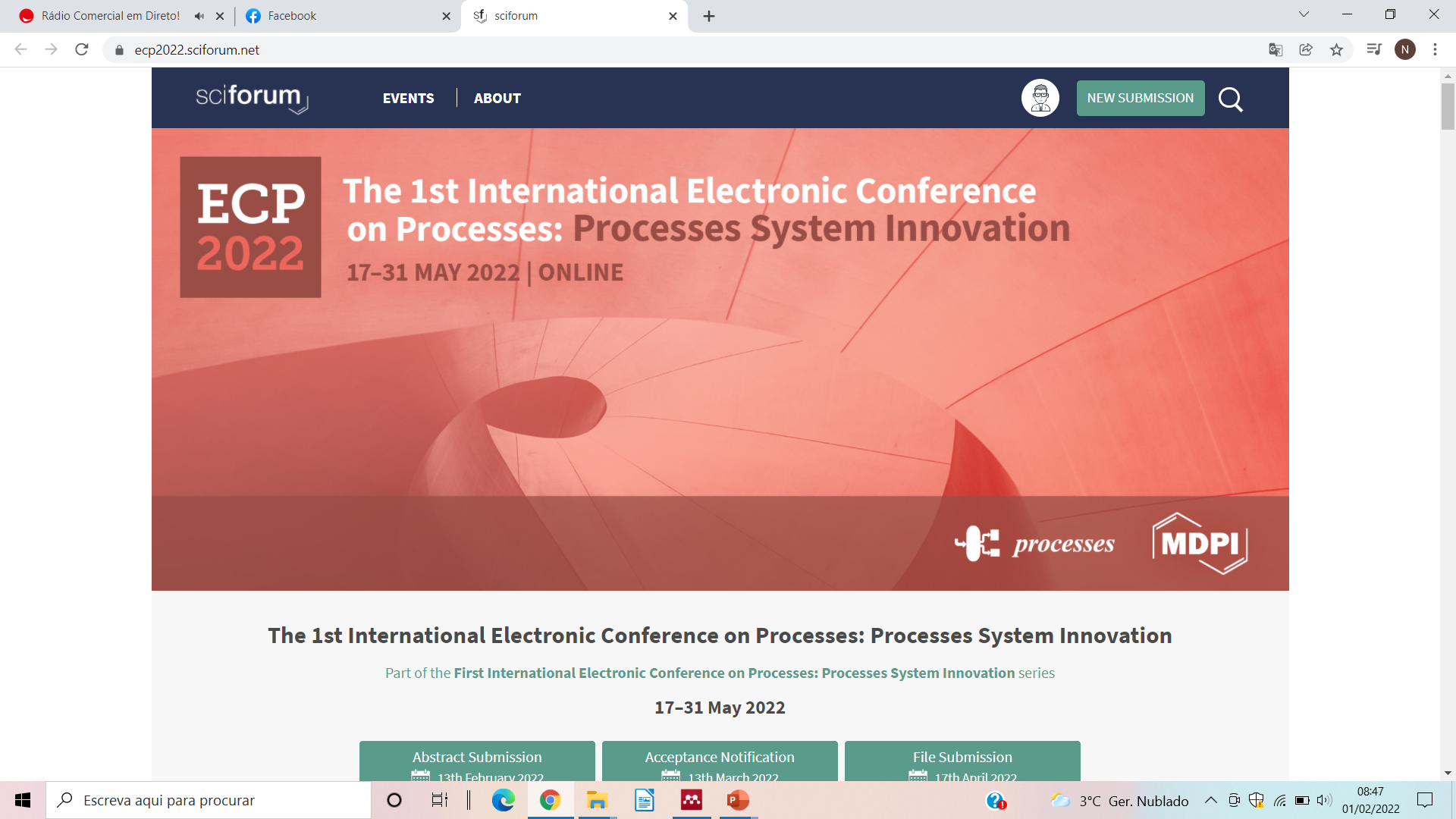 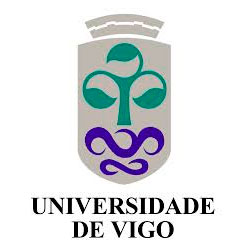 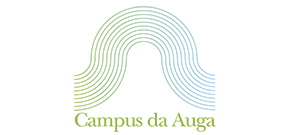 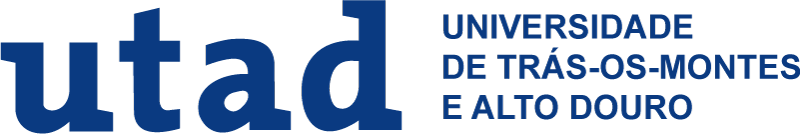 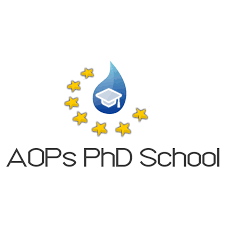 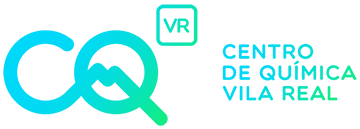 Combination of coagulation-flocculation-decantation with sulfate radicals for agro-industrial wastewater treatment
Nuno Jorge1,2 *; Carlos Amor2; Ana R. Teixeira2; Leonilde Marchão2; Marco S. Lucas2; José A. Peres2

1 Escuela Internacional de Doctorado (EIDO), Campus da Auga, Campus Universitário de Ourense, Universidade de Vigo, As Lagoas, 32004, Ourense, Spain
2 Centro de Química de Vila Real (CQVR), Departamento de Química, Universidade de Trás-os-Montes e Alto Douro (UTAD), Quinta de Prados, 5001-801, 
Vila Real, Portugal
* njorge@uvigo.es
The 1st International Electronic Conference on Processes: Processes System Innovation
Session 2. Environmental and Green Processes
17 – 31 May 2022
Introduction
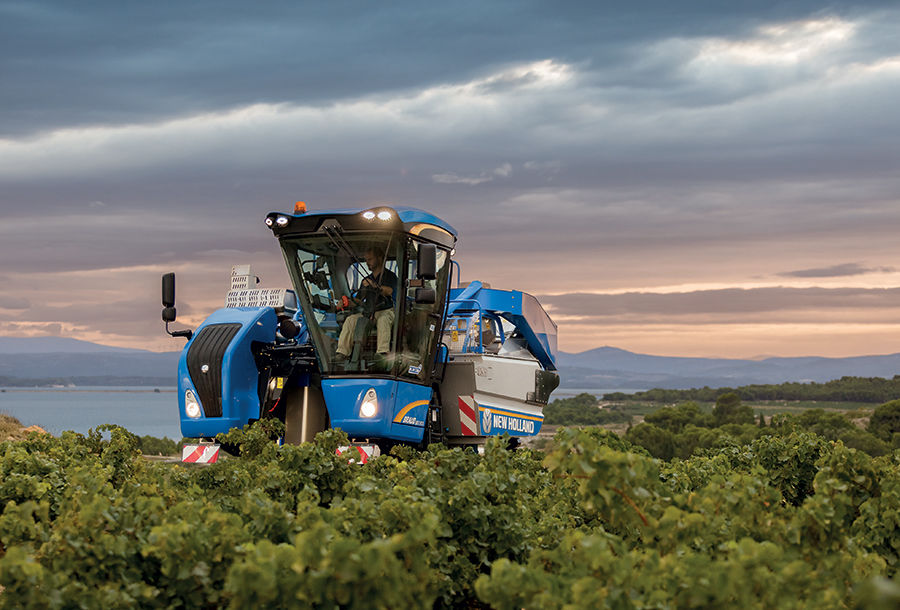 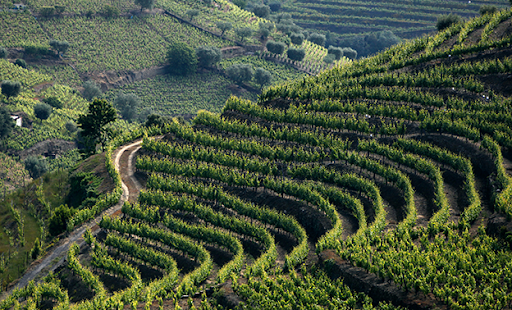 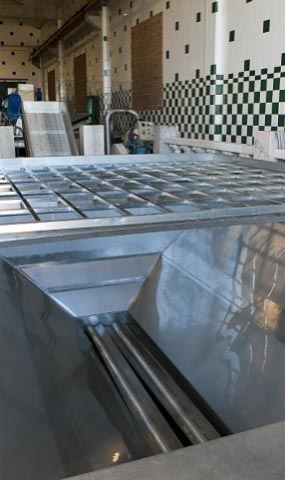 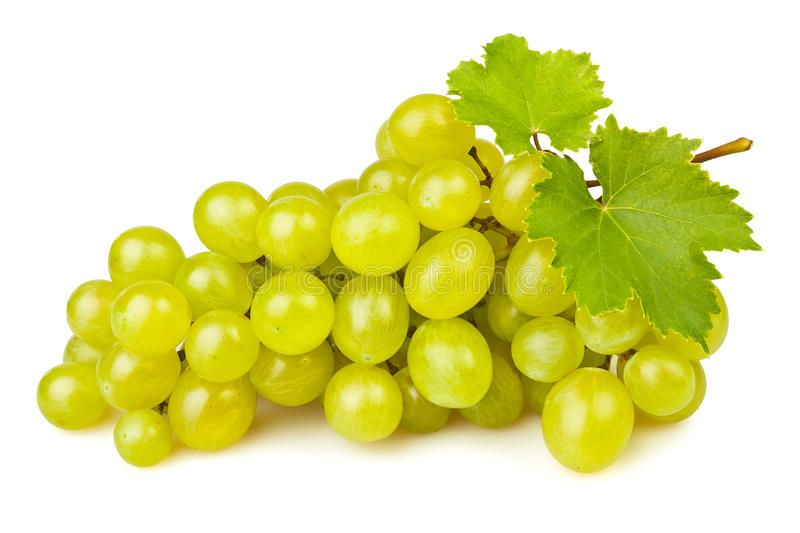 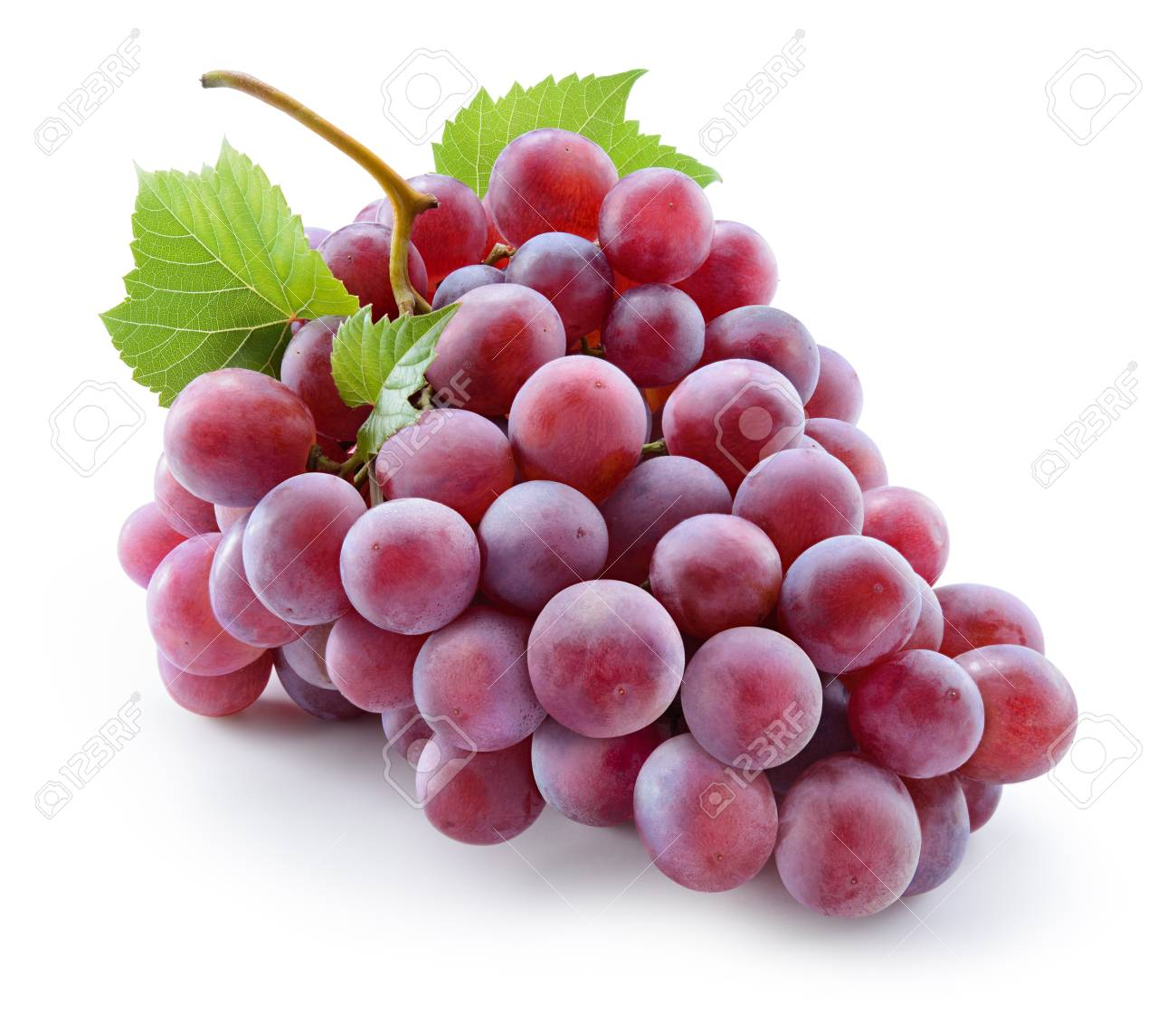 White grapes
Red grapes
Tank Yeast add
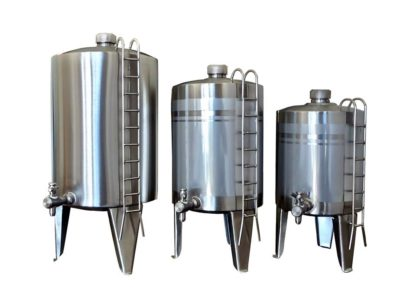 Destemer/ Crucher
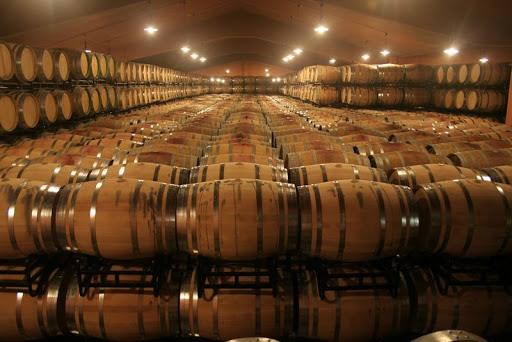 Maceration
Must fermentation
Must fermentation
Rack
Rack
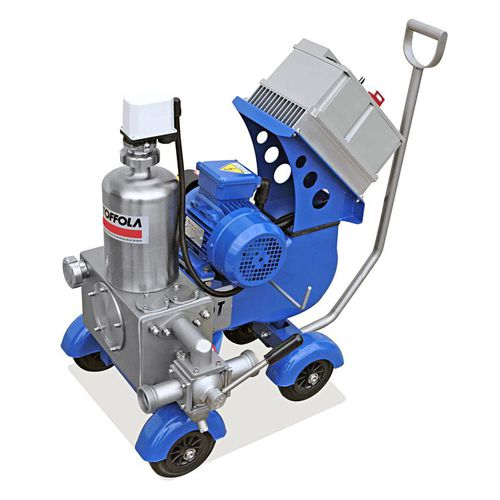 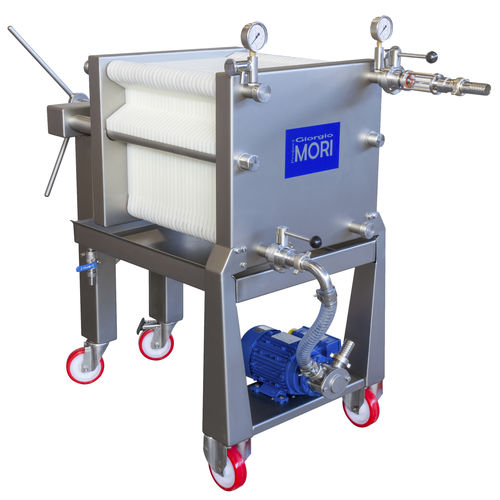 Malolactic fermentation
Rack
Finning operation
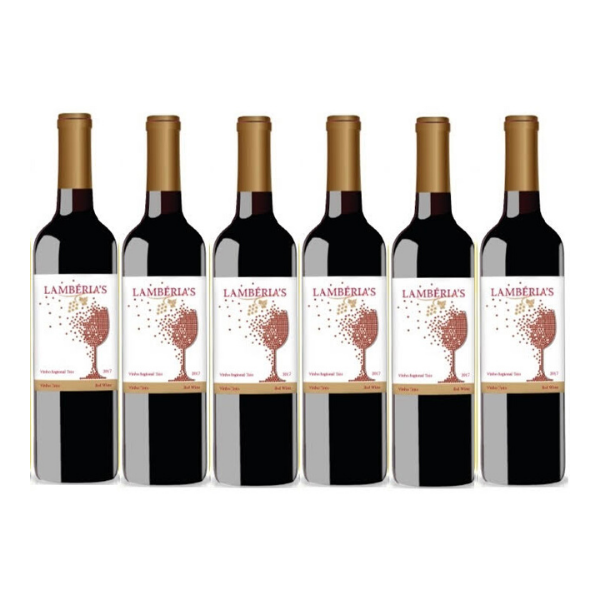 Wine stabilization
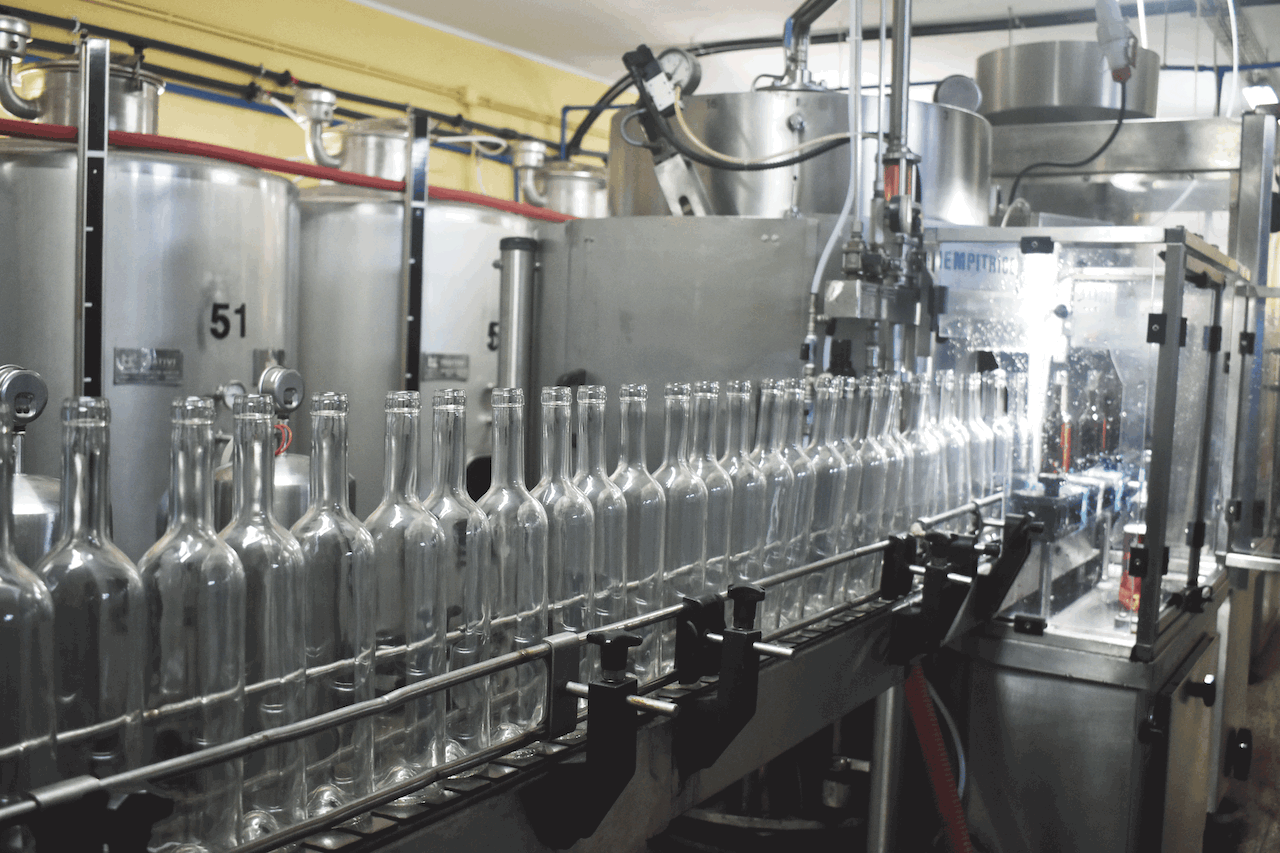 Filtration
2
Bottleling
Introduction
Coagulation-flocculation-decantation (CFD)
Oenological coagulants
Used on wine treatment
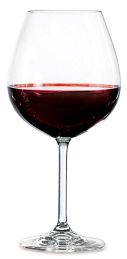 Destabilised colloids
Stable colloids
Aggregated colloids
Add coagulant/flocculant
Advantages
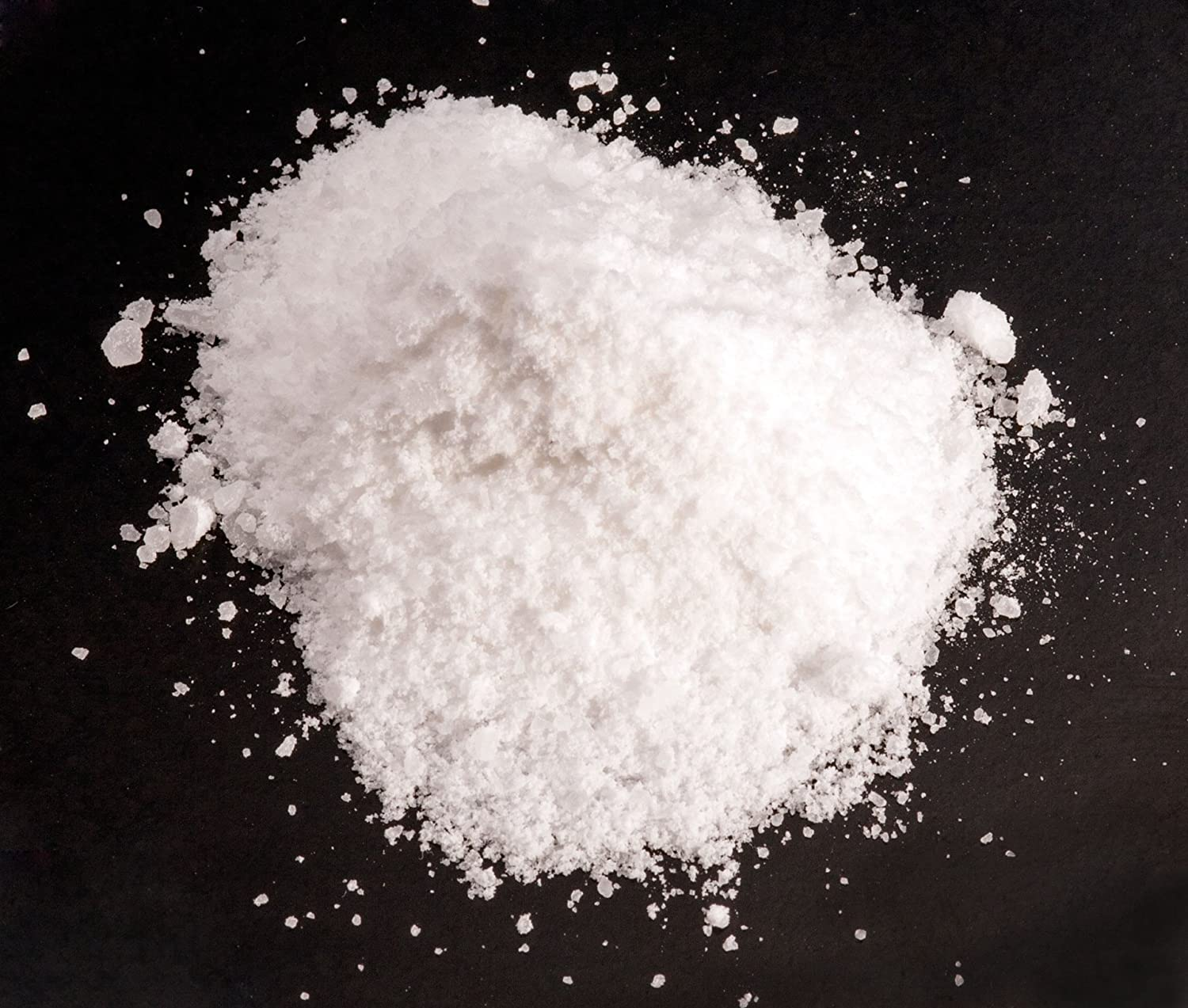 Disadvantages
Hydrolysable metal salts (mainly, aluminum and iron)
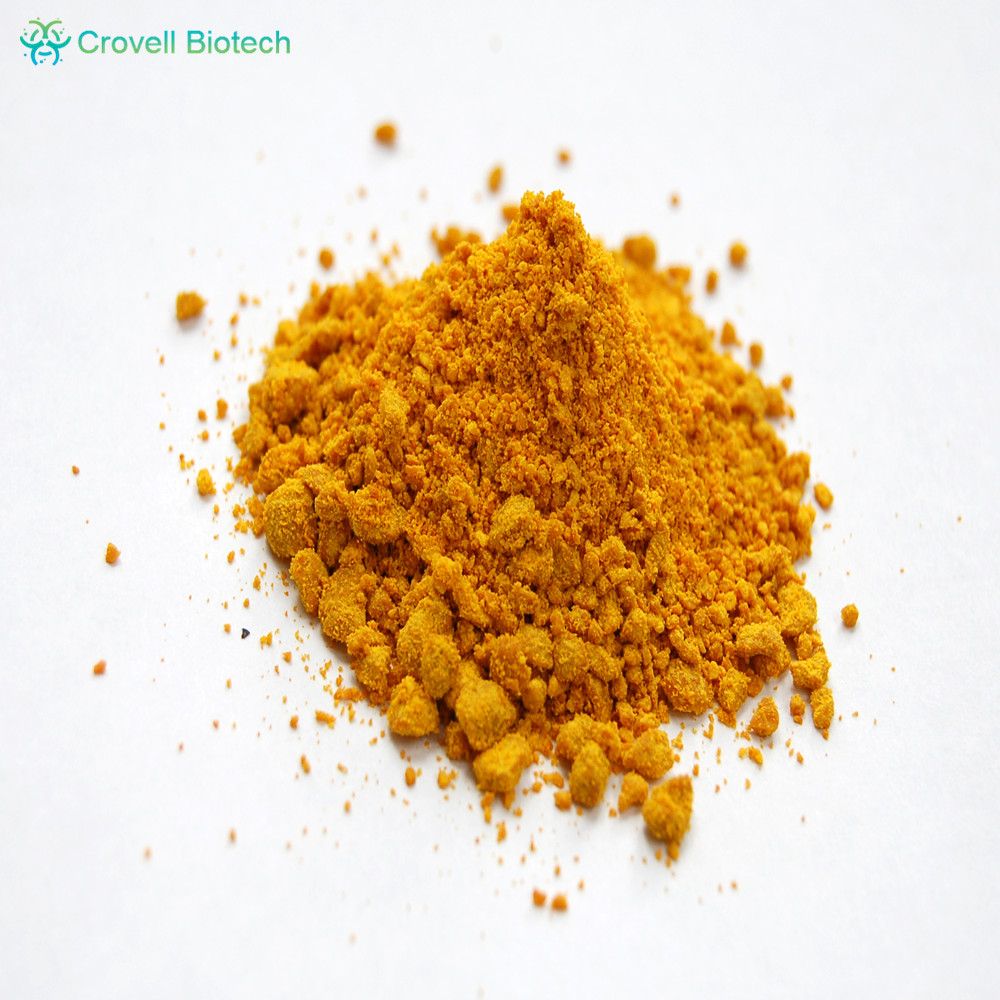 Most used on waster treatment
3
Introduction
Properties of PS and PMS
Advanced Oxidation Processes (AOP)
Application of sulfate radicals for degradation of organic matter
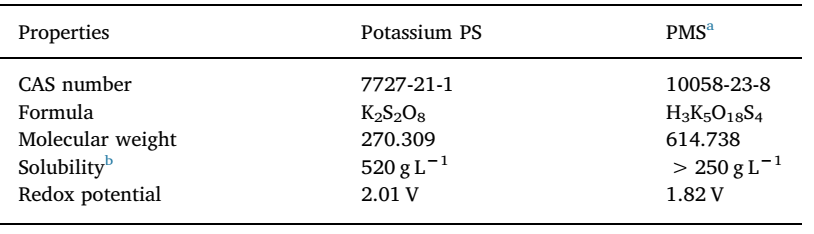 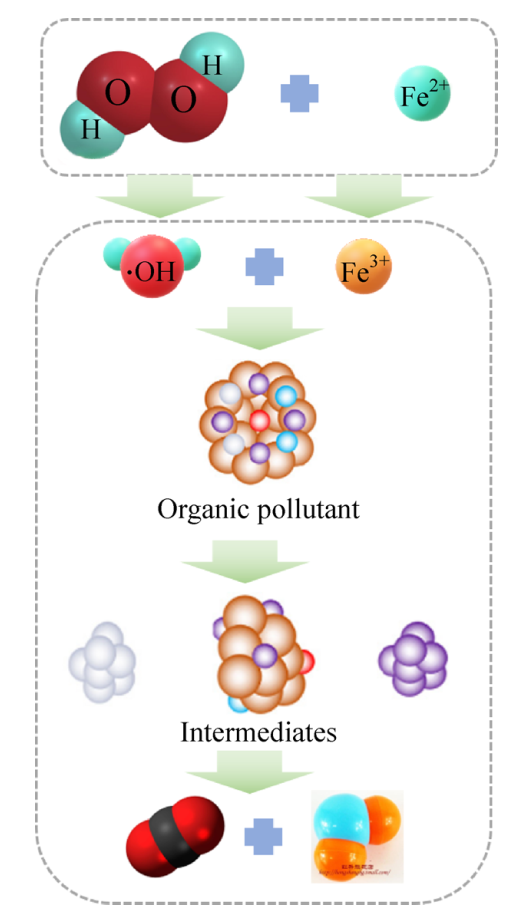 HR-AOP
SR-AOP
Mechanisms of activation
Transition metal ions and metal oxide
Alkaline activation
Ozone
Transition metal and metal oxide can active the PS and PMS to degrade the organic contaminants
For base activation of PS, a nucleophilic attack on the O-O bond is considered as the main mechanism
Radiation activation
Thermal activation
Carbonaceous-based materials
Production of radicals to degrade 
the organic matter
In general, 254 nm is usually used as the radiation wavelength for persulfate.
For the activation of PS and PMS by carbonaceous-based materials, the mechanism is the electron conduction
Temperature (> 50 °C) can cause the fission of O-O bond to form the sulfate radicals
4
Objectives
Considering the low information regarding the treatment of winery wastewater (WW) by SR-AOP, the aim of this work is:
5
Material and methods
Two different winery wastewaters (WW) were studied, and different physical–chemical parameters were monitored in order to characterize the WW, including the chemical oxygen demand (COD), the biochemical oxygen demand (BOD5), the total organic carbon (TOC) and the total polyphenols.
Characterization of WW1 and WW2
Coagulation-flocculation-decantation Set-up
The coagulation-flocculation-decantation experiments were performed in a conventional model jar-Test apparatus
Sulfate radical oxidation Set-up
The oxidation process was optimized by application of a Box-Behnken design of Re-sponse Surface Methodology. In the Box-Behnken, three variables were studied (SPS, Fe2+ and HA) under three levels for a total of 15 assays, under fixed conditions as follows: pH = 3.0, Temperature = 298 K, time = 300 min
UV-A LED
(365 nm)
Values of operating parameters at 3 levels in Box-Behnken design
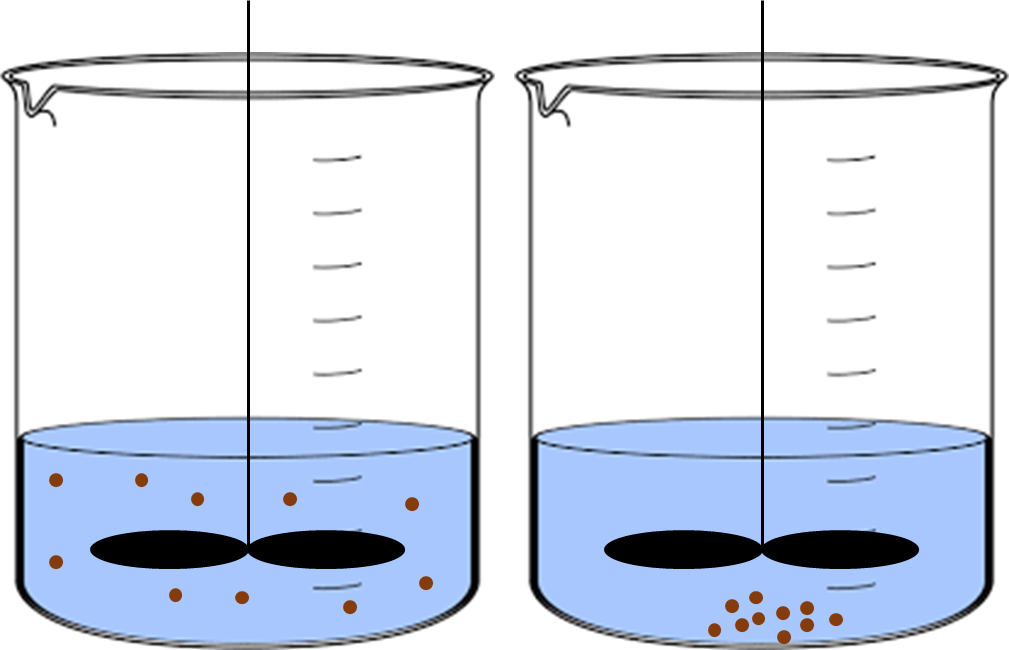 Fe2+
KPS
KPS
KPS
Fe2+
Fe2+
6
SR-AOP
CFD process
Results and discussion
In accordance with the statistical model, the following operational conditions were obtained
Box-Behnken design
Experimental and predicted percentage of TOC and COD removal for the generated runs in Box-Behnken design
TOC and COD removal of 19.7 and 31.2%
7
Results and discussion
Combination of coagulation-flocculation-decantation-oxidation processes
Decantation of WW
Coagulant/ flocculant
Organic matter
CFD process
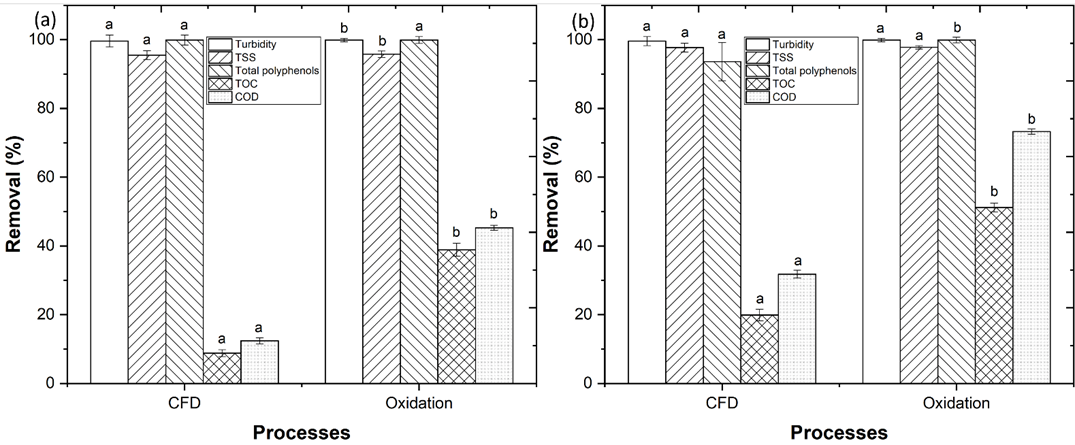 UV-A LED
8
UV-A-SR-AOP
Assessment of the CFD and oxidation processes efficiency in the treatment of (a) WW1 and (b) WW2.
Conclusions
Based in this work’s results, it is concluded
9
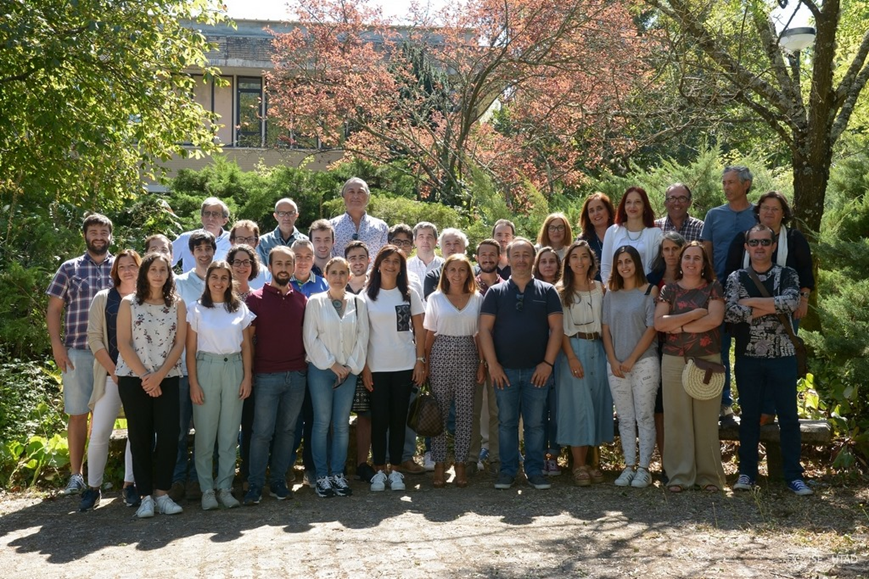 Acknowledgements
The authors thank the North Regional Operational Program (NORTE 2020) and the European Regional Development Fund (ERDF), and express their appreciation for the financial support of the Project AgriFood XXI, operation nº NORTE-01-0145-FEDER-000041, and to the Fundação para a Ciência e a Tecnologia (FCT) for the financial support provided to CQVR through UIDB/00616/2020. Ana R. Teixeira also thanks the FCT for the financial support provided through the Bolsa de Doutoramento UI/BD/150847/2020.
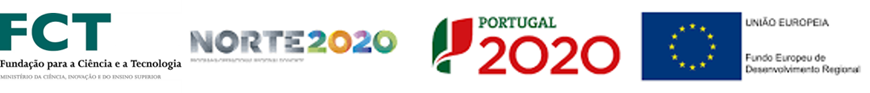 10
Thank you for your attention
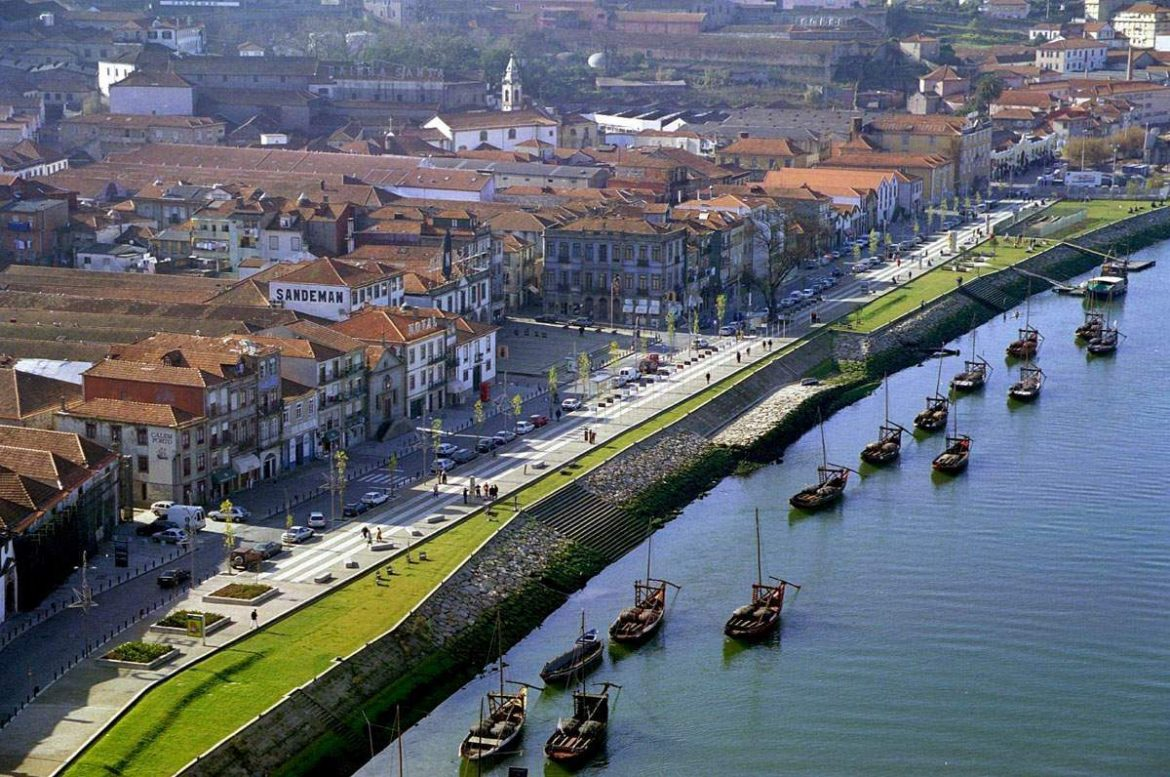 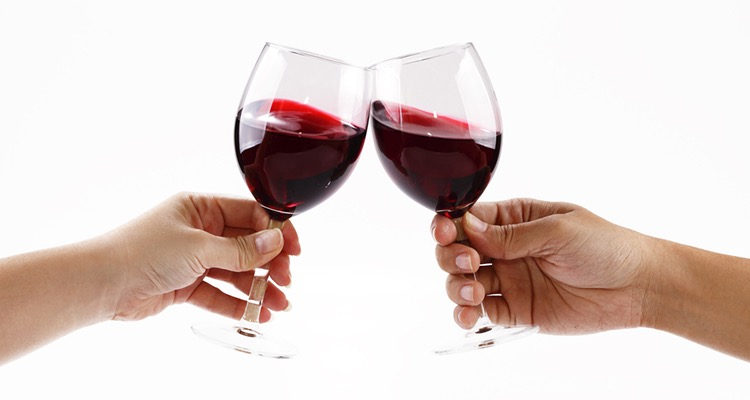 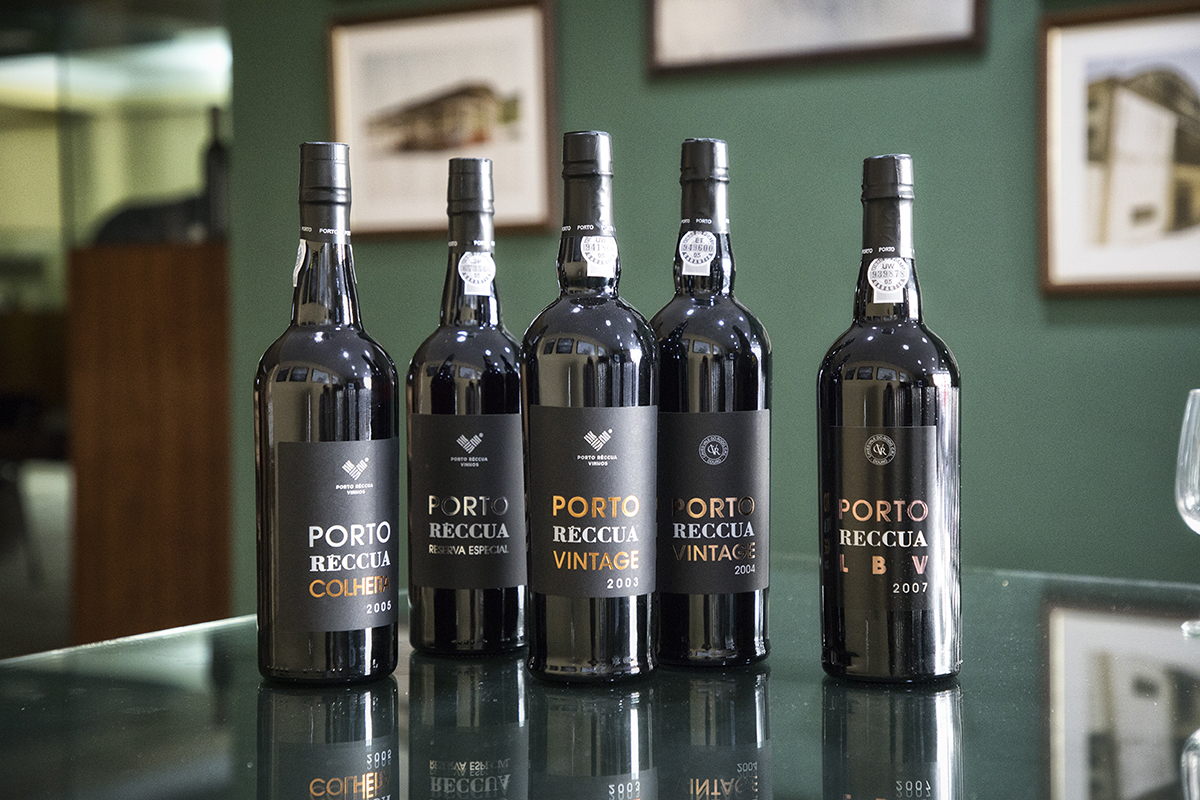 11